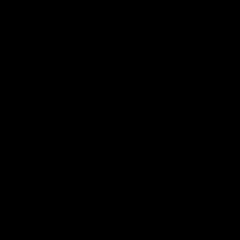 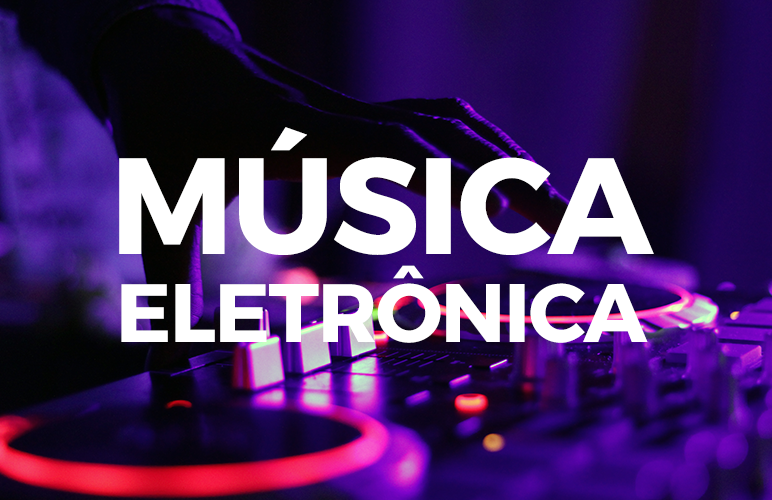 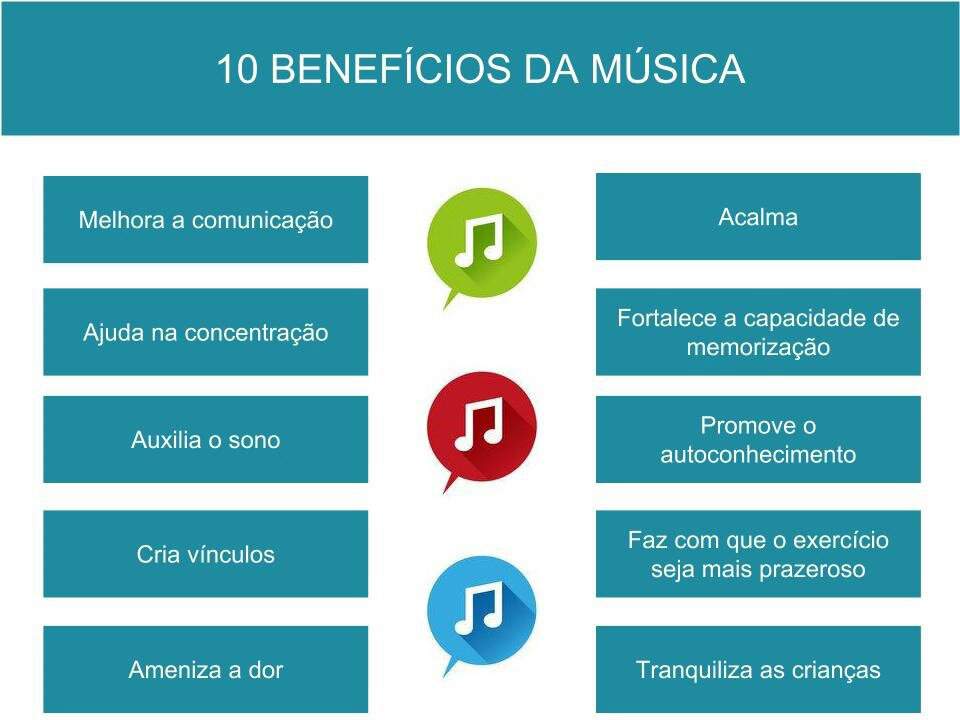 BENEFÍCIOS
A música eletrônica é toda música criada, modificada com o uso de equipamentos e instrumentos eletrônicos, tais como:
Computadores
Softwares de composição
Sintetizadores
Gravadores digitais
Etc...
O QUE É?
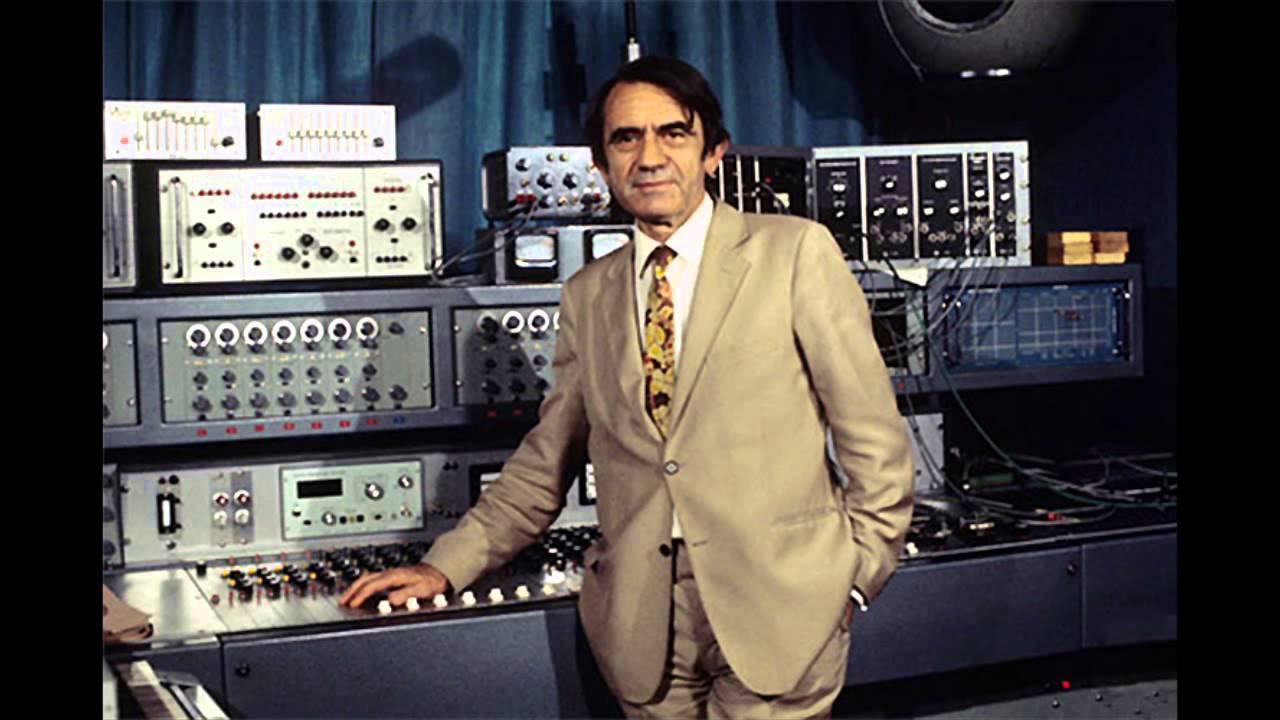 Pierre Schaeffer
Francês
1948
Étude aux chemins de fer 
1949
programa de rádio (Musique Concrete)
História
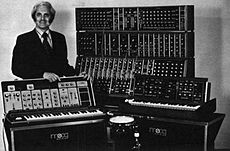 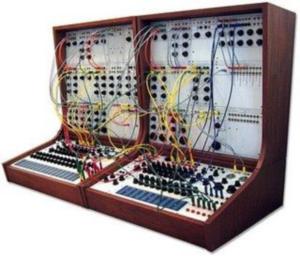 SINTETIZADOR
Robert Moog (1964)
EUA
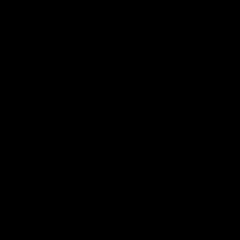 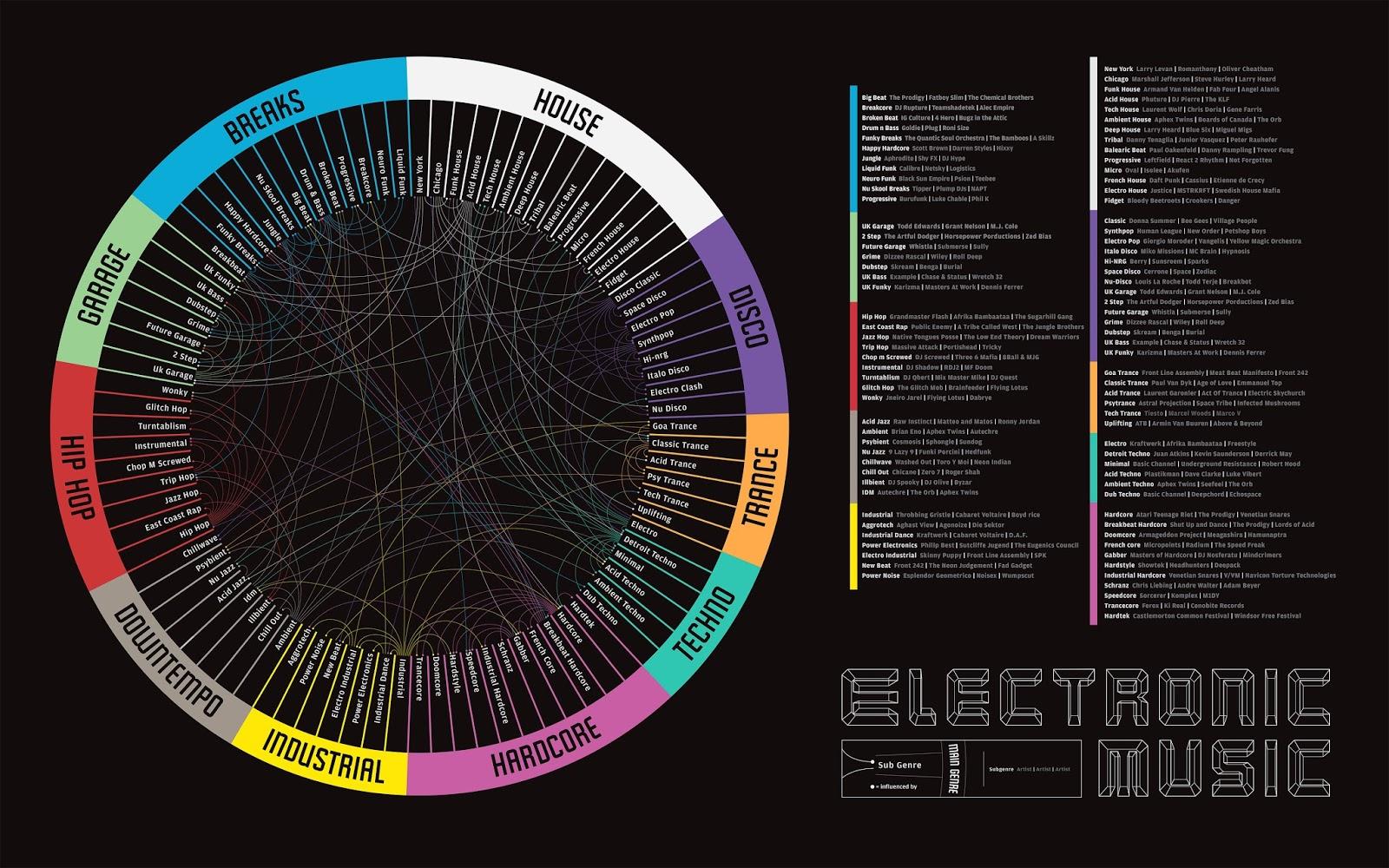 ESTILOS
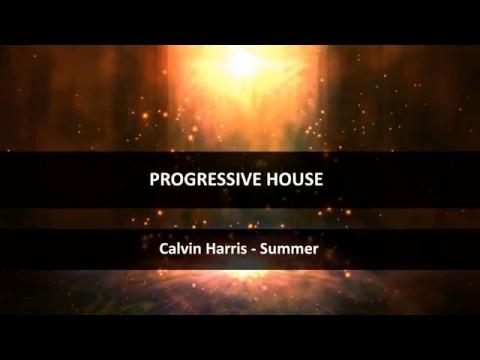 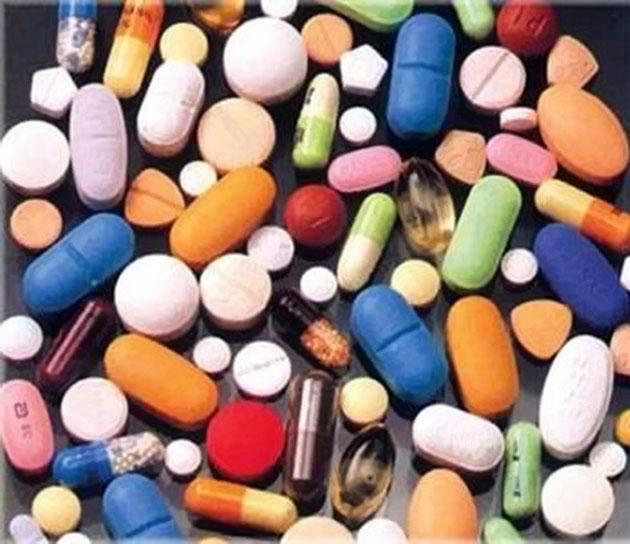 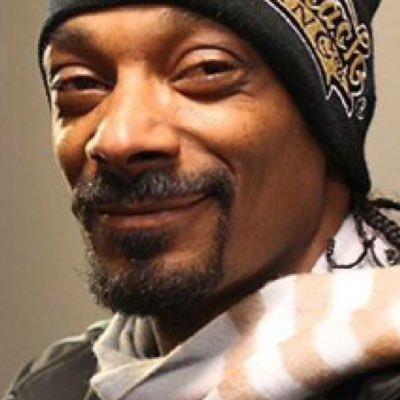 DROGAS
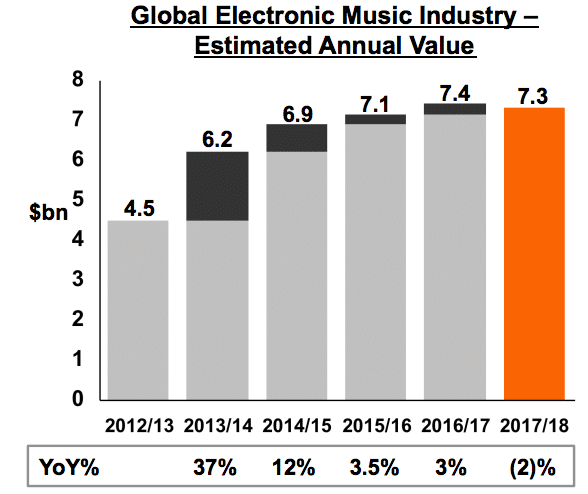 MERCADO
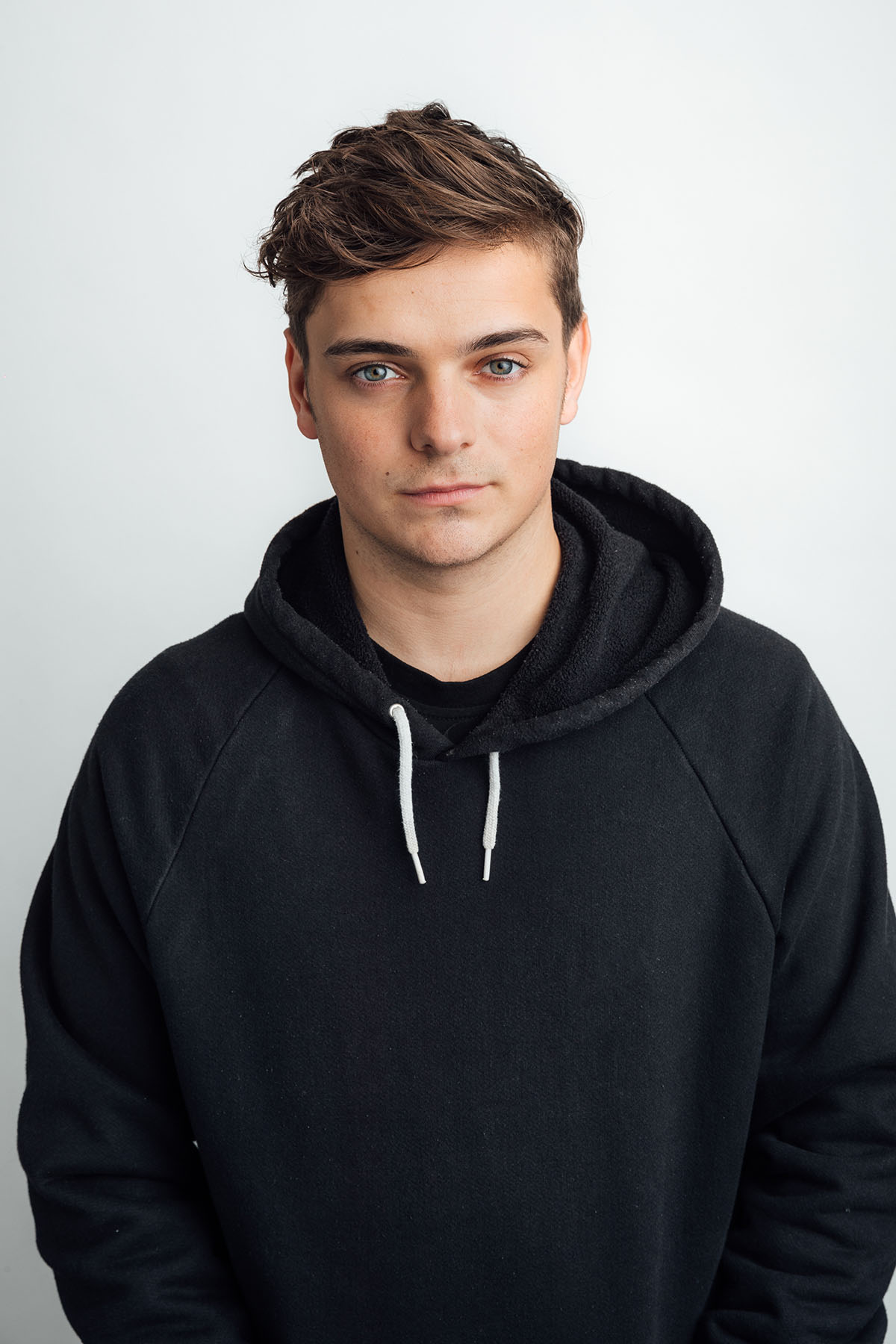 Holandês
AMSTELVEEN
aos 4 anos tocava guitarra espanhola
aos 11 tocava em em festas e casamentos
aos 16 assinou contrato com Spinnin Records
aos 20 se tornou o número 1° do mundo 
atualmente com 22 anos, faturou $58 milhões entre outubro de 2017 e outubro de 2018
MARTIN GARRIX
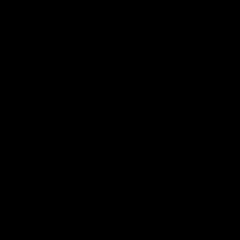 Boas Festas!